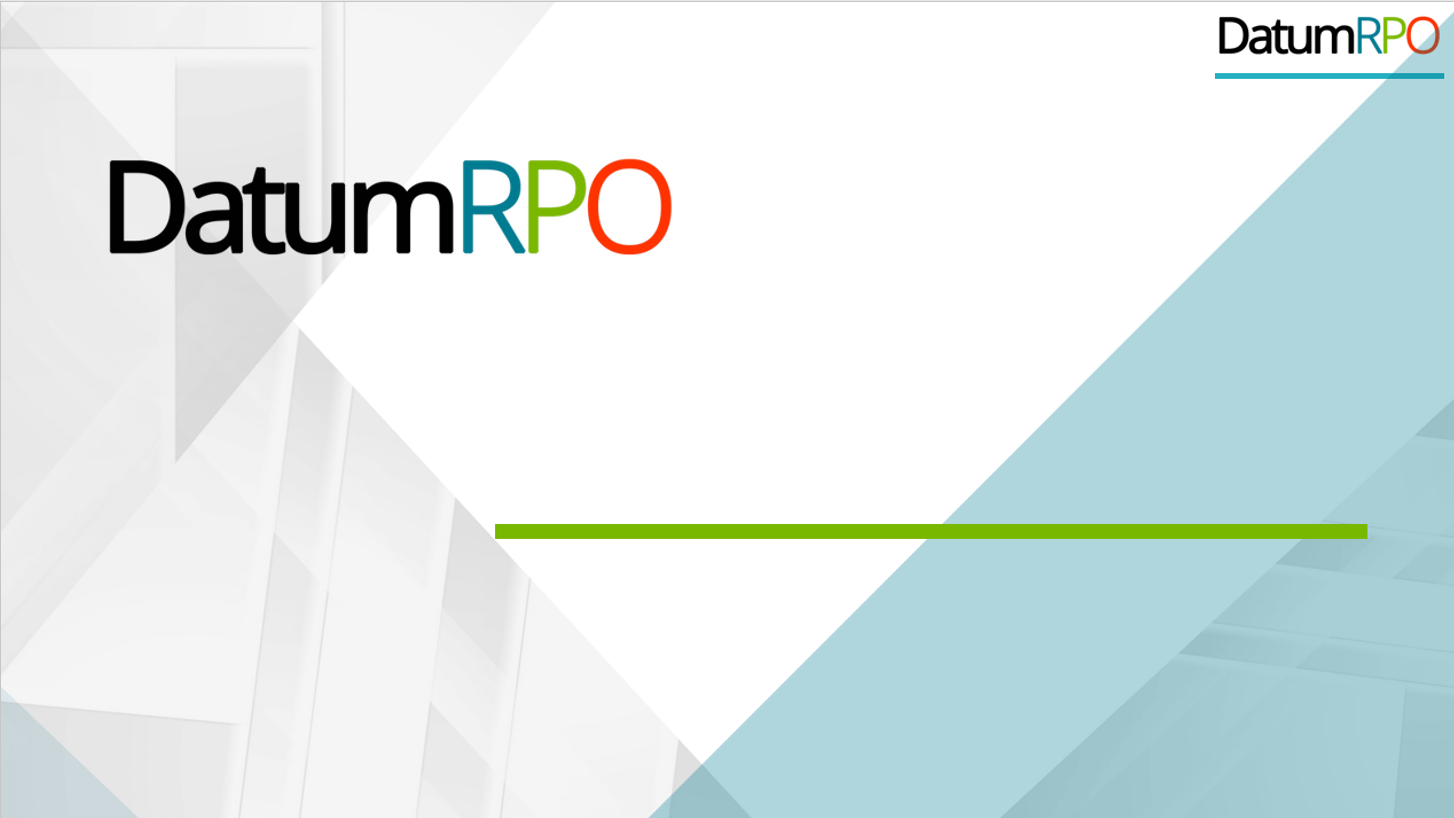 AGENCY
“HOW TO DO GUIDE”
1
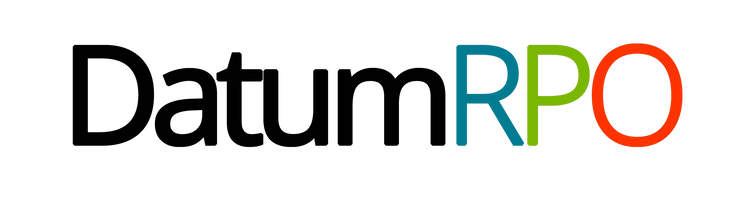 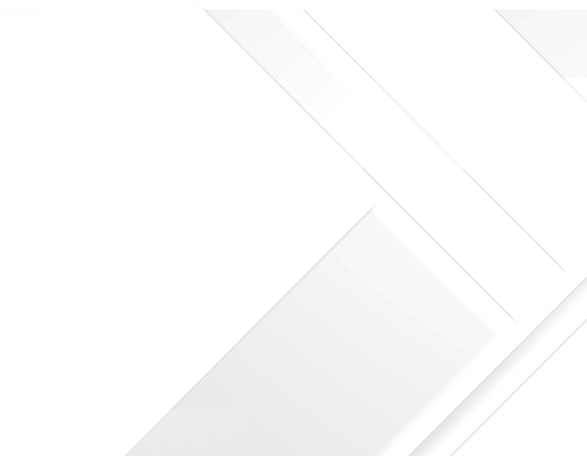 REPORTS
2